Slabé a silné signály budoucího vývoje, systém monitoringu pro strategické vládnutí
Miroslav Havránek
Centrum pro otázky životního prostředí
Co tedy můžeme říci o budoucnosti s jistotou?
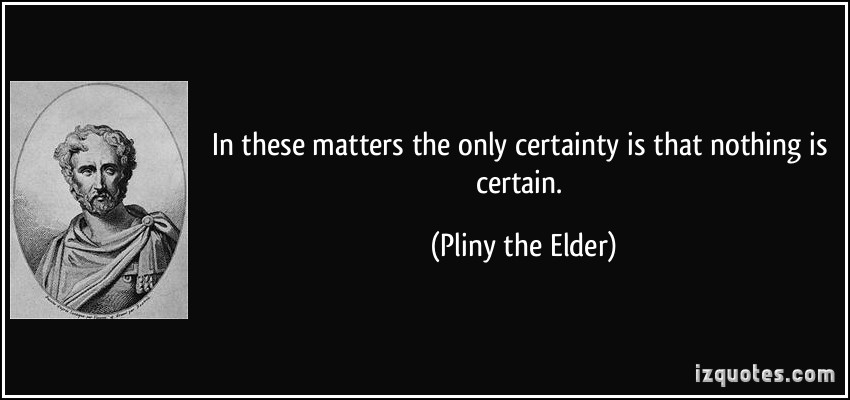 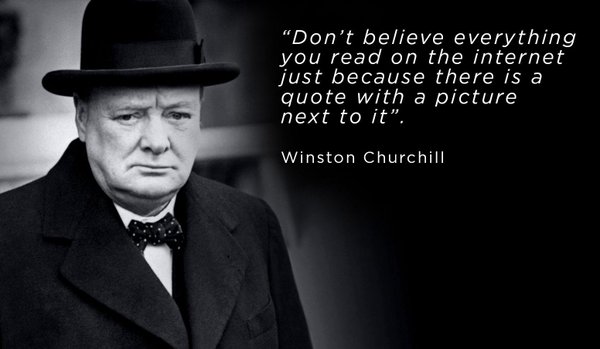 O budoucnosti
Budoucnost
Současnost
Pravděpodobné (probable)
Uvěřitelné (plausible)
Možné (possible)
Jaké máme druhy signálů
O budoucnosti neexistují data

Globální megatrendy
Megatrendy
Trendy

Slabé signály 
Divoké karty 
Nejistoty
Silné signály
Slabé signály
Silné a slabé signály vývoje
Síla signálu (znalost, povědomí veřejnosti a rozhodovací sféry)
Mediální bublina (Gartnerův Hype-cycle technologií a inovací)
Divoká karta (Černá labuť, nelinearita…)
+Mezinárodní úmluvy, součást obecného povědomí
Megatrend
+Strategické dokumenty, výuka
Trend
Noviny, média, vědecké články, blogy, šedá literatura
Slabý signál
Čas
Co je to Megatrend?
Termín, popularizovaný Johnem Naisbittem v roce 1982 s odkazem na změny ve společnosti s odkazem na začínající společenské a ekonomické posuny, jako  byla začínající globalizace, vzestupu informační společnosti nebo přechod k síťové organizační hierarchii. (Megatrends: Ten New Directions Transforming Our Lives)

Megatrends are the probable future – or express what we know with great confidence about the future. Megatrends are certainties (Copenhagen Institute for Future Studies)

Mega trends are global, sustained and macro economic forces of development that impacts business, economy, society, cultures and personal lives thereby defining our future world and its increasing pace of change (Frost&Sulivan)

Megatrends are certainties (coloquial)
Kolik je na světě megatrendů
Různí se dle autora a definice
Jsou pojmenovány různě
Identifikují různé podtrendy
Autoři většinou analyzují něco mezi 10 – 25
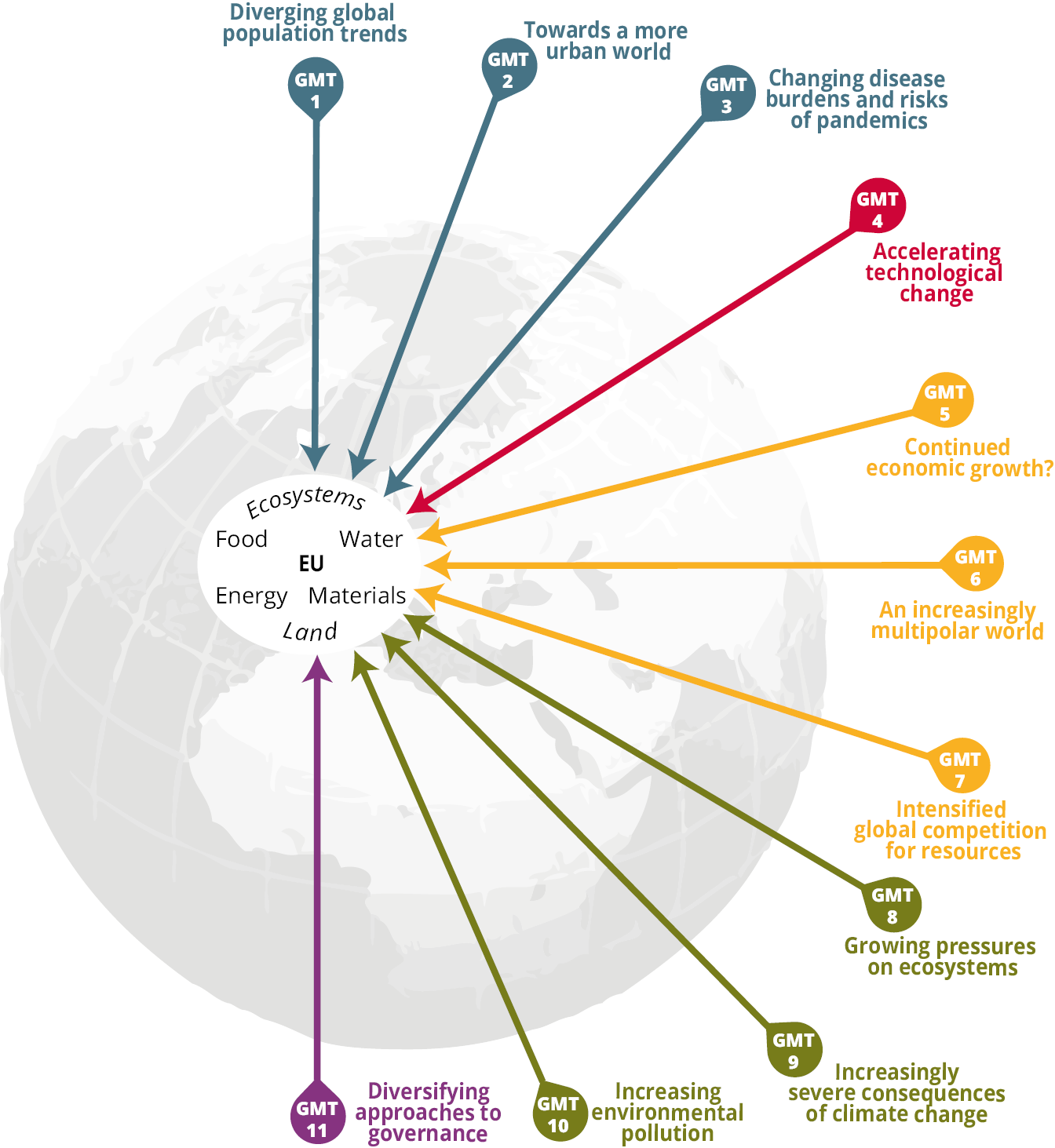 Zdroj: SOER 2015, EEA
Proč nás zajímají globální megatrendy?
ČR je ke zbytku světa provázána řadou systémů, které umožňují obousměrné toky materiálů, energie, financí, idejí a inovací
Na řadu těchto systémů má ČR malý nebo téměř žádný vliv
Dlouhodobý socioekonomický a environmentální vývoj ČR je a bude ovlivňován silnými dlouhodobými trendy v těchto systémech
Co je to slabý signál
Nese potenciál pro změnu

Sledování horizontu
Technologické niky
Inovační niky
Emerging issues
Upcomming challenges
….
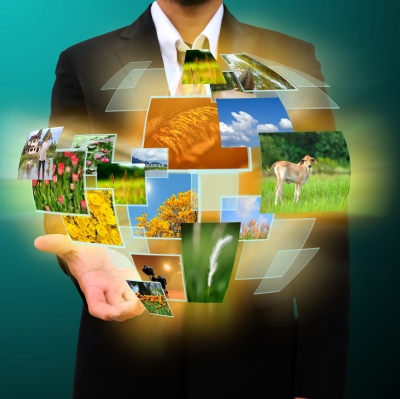 Portál sledování horizontu
Databáze signálů
Slabý signál: Climate hacking, Geoiženýring
Geoinženýrství, klimatické inženýrství, klimatická intervence

Deliberate large-scale manipulation of the planetary environment (Keith, 2000)

Deliberate large-scale manipulation of the planetary environment to counteract anthropogenic climate change
Strategické plánování v ČR
Velmi často nám chybí jasně definované strategické priority (řídící veličiny strategického plánování)
Současné strategické procesy žijí ve světě pragmatické budoucnosti
Pracuje se stávajícími paradigmaty, snaží se je vylepšovat, ale nikoli je vyzývat a měnit
Myslíme si že zítřek bude hodně jako dnešek a předpokládáme lineární budoucnost
Preferujeme expertní přístupy a máme rádi jednovariantní přesně nepřesné předpovědi
Nesledujeme dlouhodobě a systematicky horizont následujících 20-30let abychom identifikovali možné budoucnosti
Proč sledovat horizont, silné a slabé signály a co to má společného se strategickým plánováním?
Zdroj: KPMG, Change readiness index 2015
Připravenost na změnu
Change readiness index (CRI) se snaží měřit schopnost země, resp. vlády, podniků, soukromé i veřejné sféry a obecně širší občanské společnosti 

předvídat
připravit
řídit
reagovat na širokou škálu hnacích sil změn 

aktivně vytvářet příležitosti
zmírnit možné negativní dopady

Mezi příklady změny patří:
šoky, jako je finanční a sociální nestabilita 
přírodních katastrofy
politické a ekonomické příležitosti a rizika,
Technologické změny, 
Konkurenceschopnost a 
Změny ve vládě.
Zdroj: KPMG, Change readiness index 2015
Připravenost na změnu, 2015
Zdroj: KPMG, Change readiness index 2015
Typický přístup k problémům (nejen životního prostředí) ve strategickém rozhodování v ČR
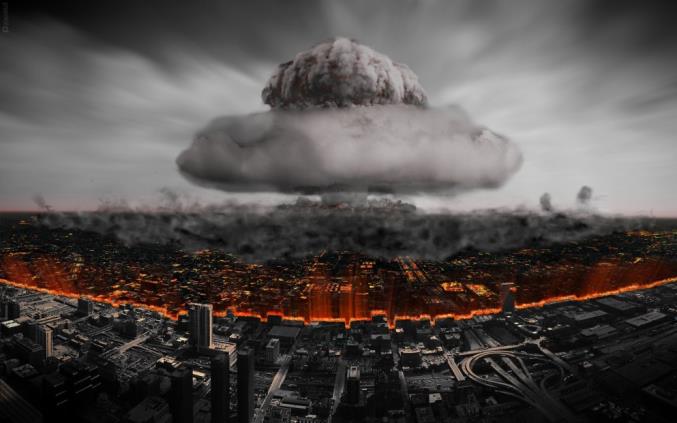 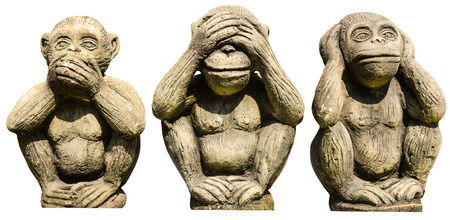 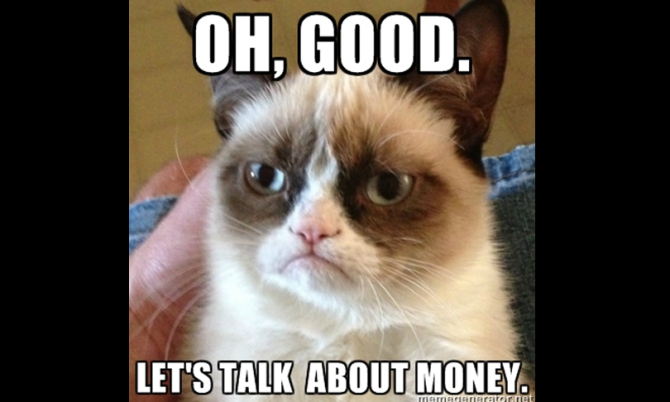 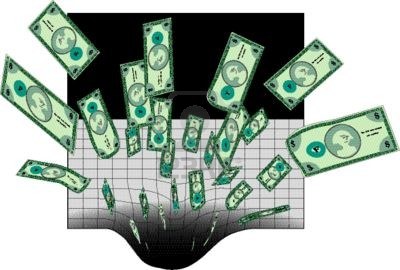 Děkuji za pozornost
Globální megatrendy
Aktualizovaný strategický rámec Udržitelného rozvoje

Sledování horizontu
www.Horizont2050.cz
http://www.pearltrees.com/t/mesenfor-sledovani-horizontu/geoingeneering/id12784665
Portál sledování horizontu
Databáze signálů
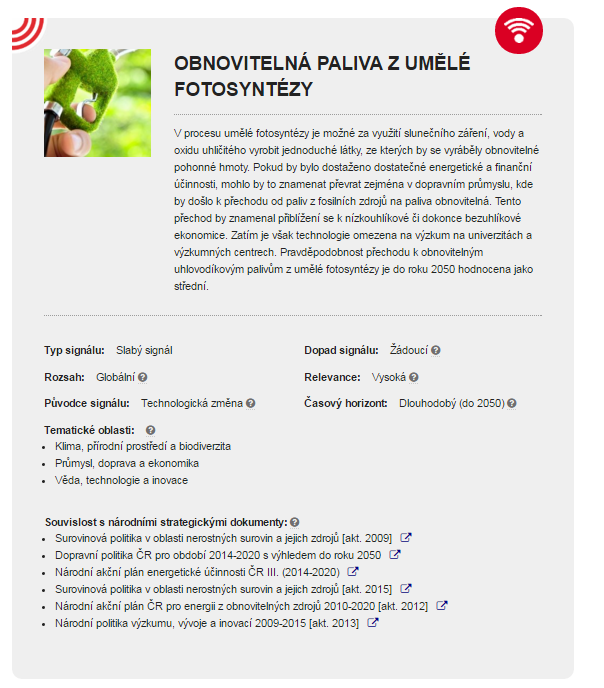 Síla signálu
Karta signálu
Krátké shrnutí
Kategorizace signálu
Propojení na strategické dokumenty
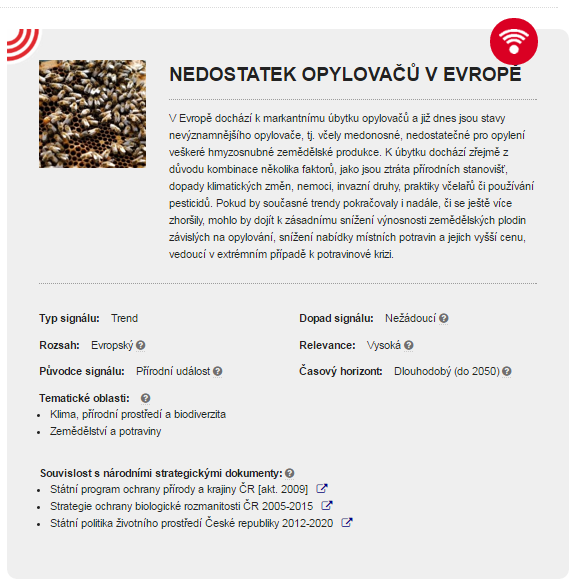 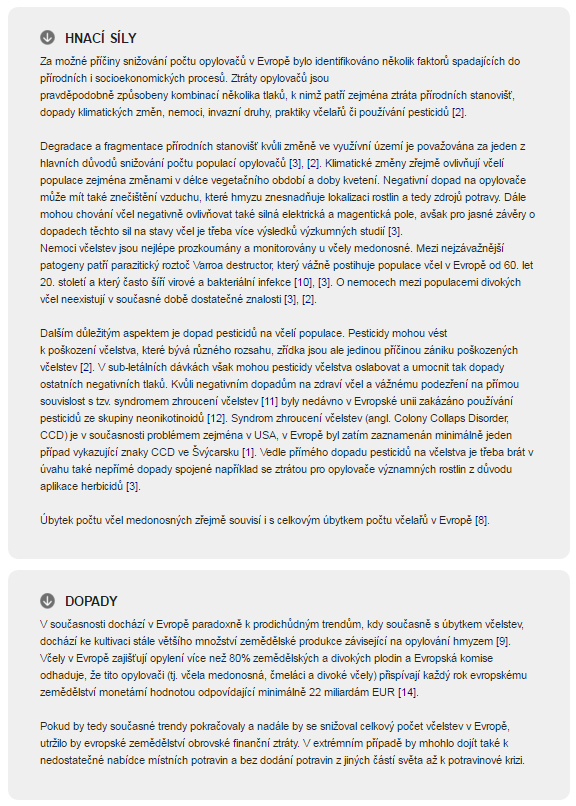 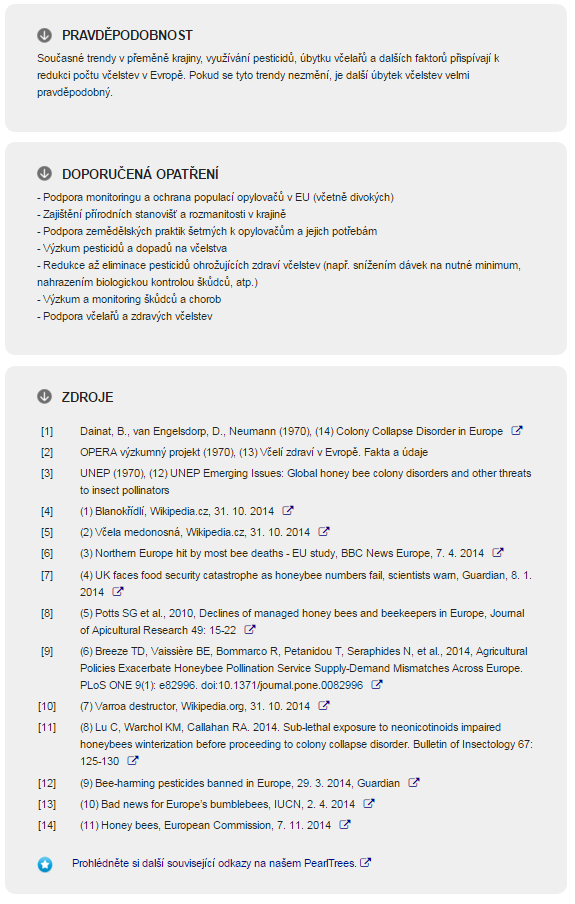 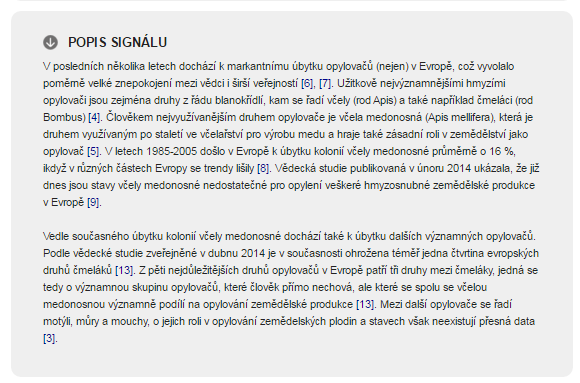